‘Metabolic flux’ describes the rate of flow of intermediates through a metabolic pathway
ΔG, determined by measuring [metabolites], reveals the rate-limiting steps of a pathway
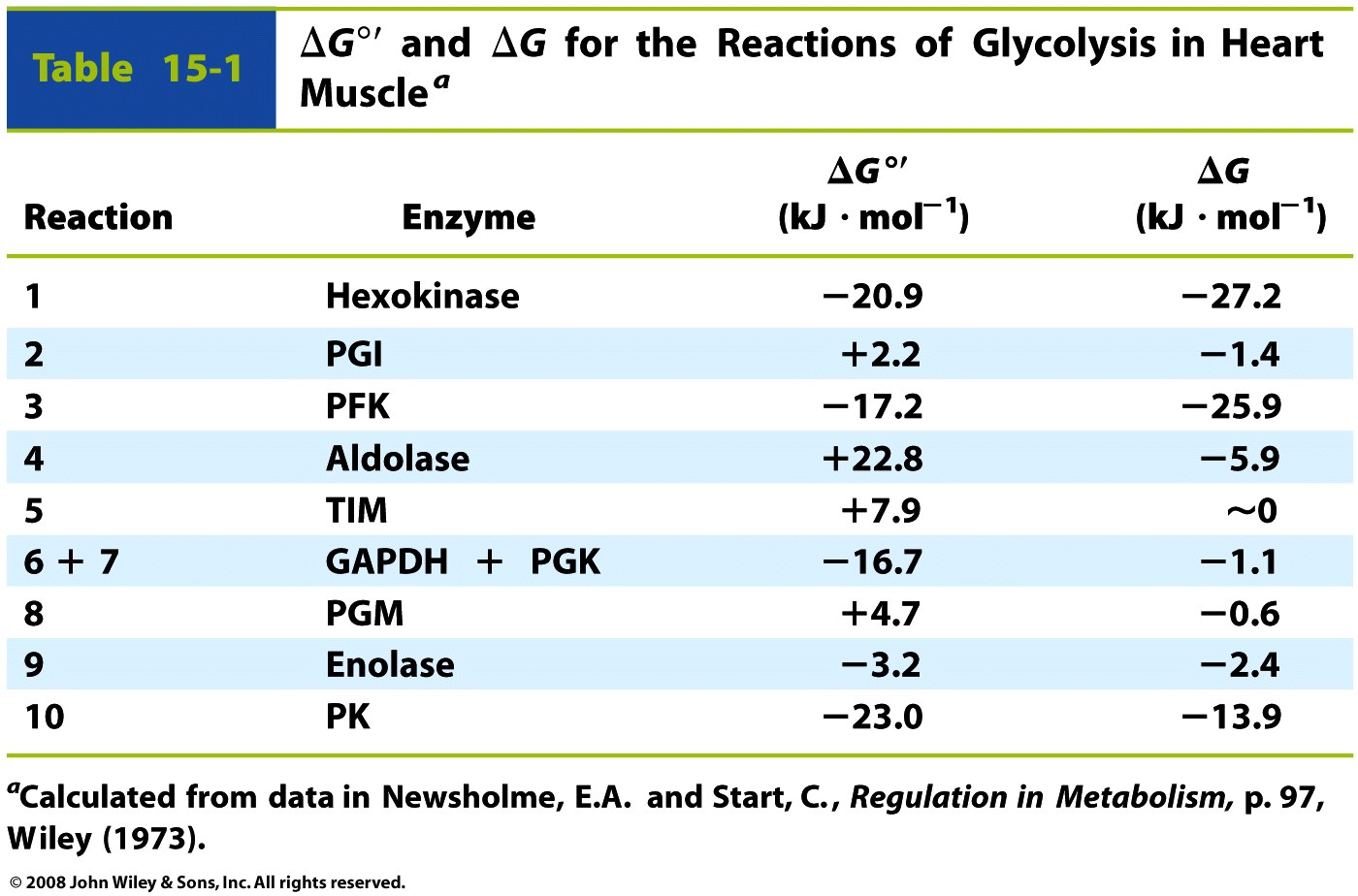 PFK is the major regulatory enzyme of glycolysis in muscle (F6P + ATP  F-1,6-BP + ADP)
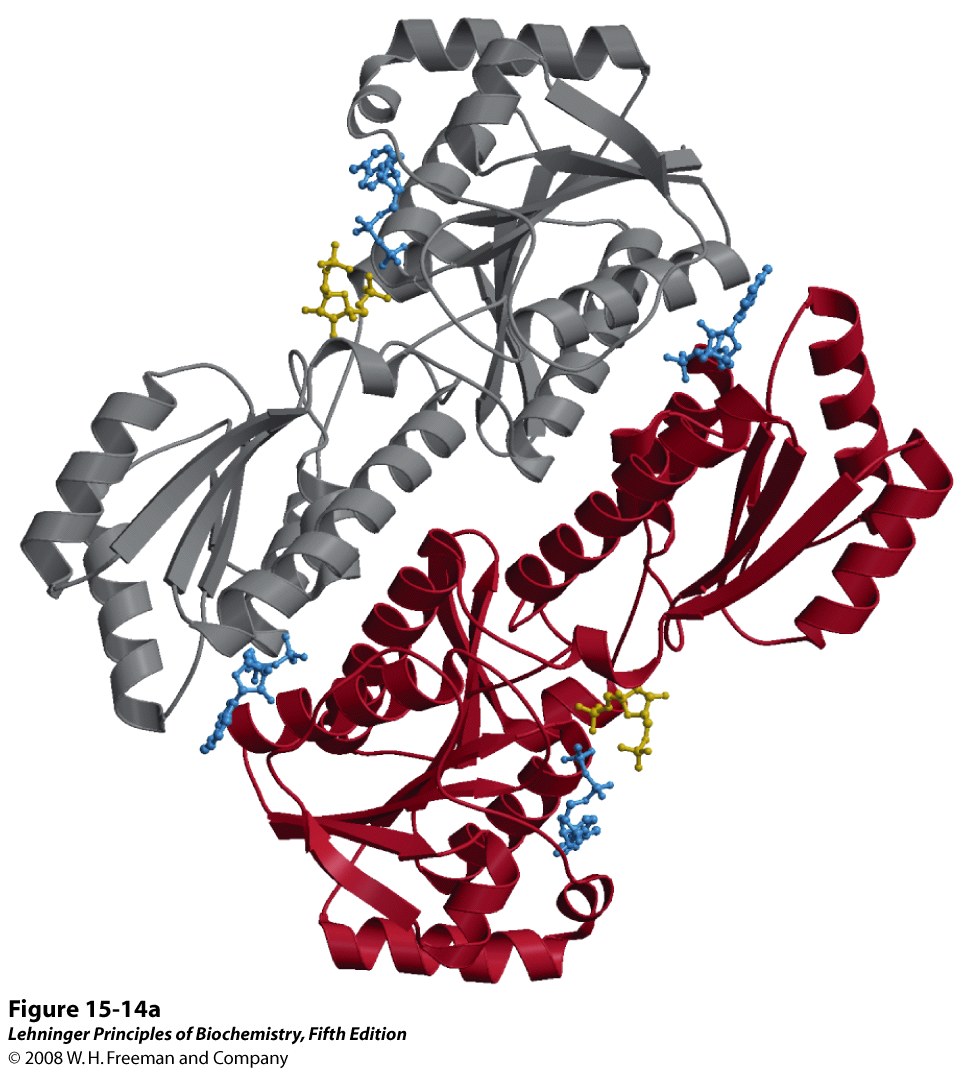 Active site:
F-1,6-BP & ADP bound
Homotetramer (here, 2 subunits are shown)
Each subunit has catalytic and regulatory sites
Positive effectors:
F6P (substrate)
ADP, AMP
F-2,6-BP
Negative effectors:
ATP
citrate
Regulatory site: ADP bound
[Speaker Notes: FIGURE 15-14a Phosphofructokinase-1 (PFK-1) and its regulation. (a) Ribbon diagram of E. coli PFK-1, showing two of its four identical subunits (PDB ID 1PFK). Each subunit has its own catalytic site, where the products ADP and fructose 1,6-bisphosphate (blue and yellow ball-and-stick models, respectively) are almost in contact, and its own binding sites for the allosteric regulator ADP (blue), located at the interface between subunits.]
ATP, ADP, or AMP can bind at the same regulatory site and influence PFK activity
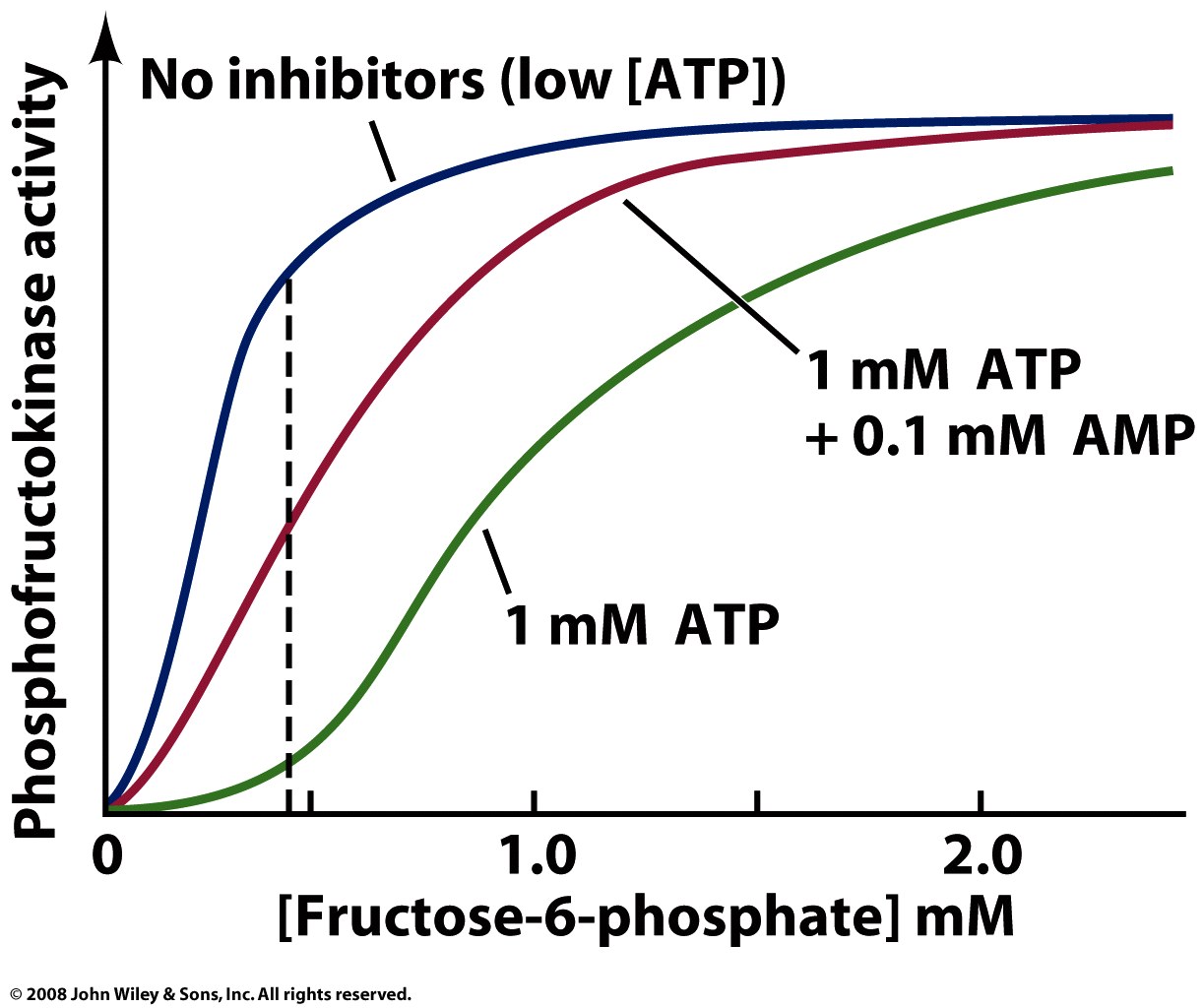 The R-state of PFK promotes binding of F6P; the T-state has low affinity for F6P
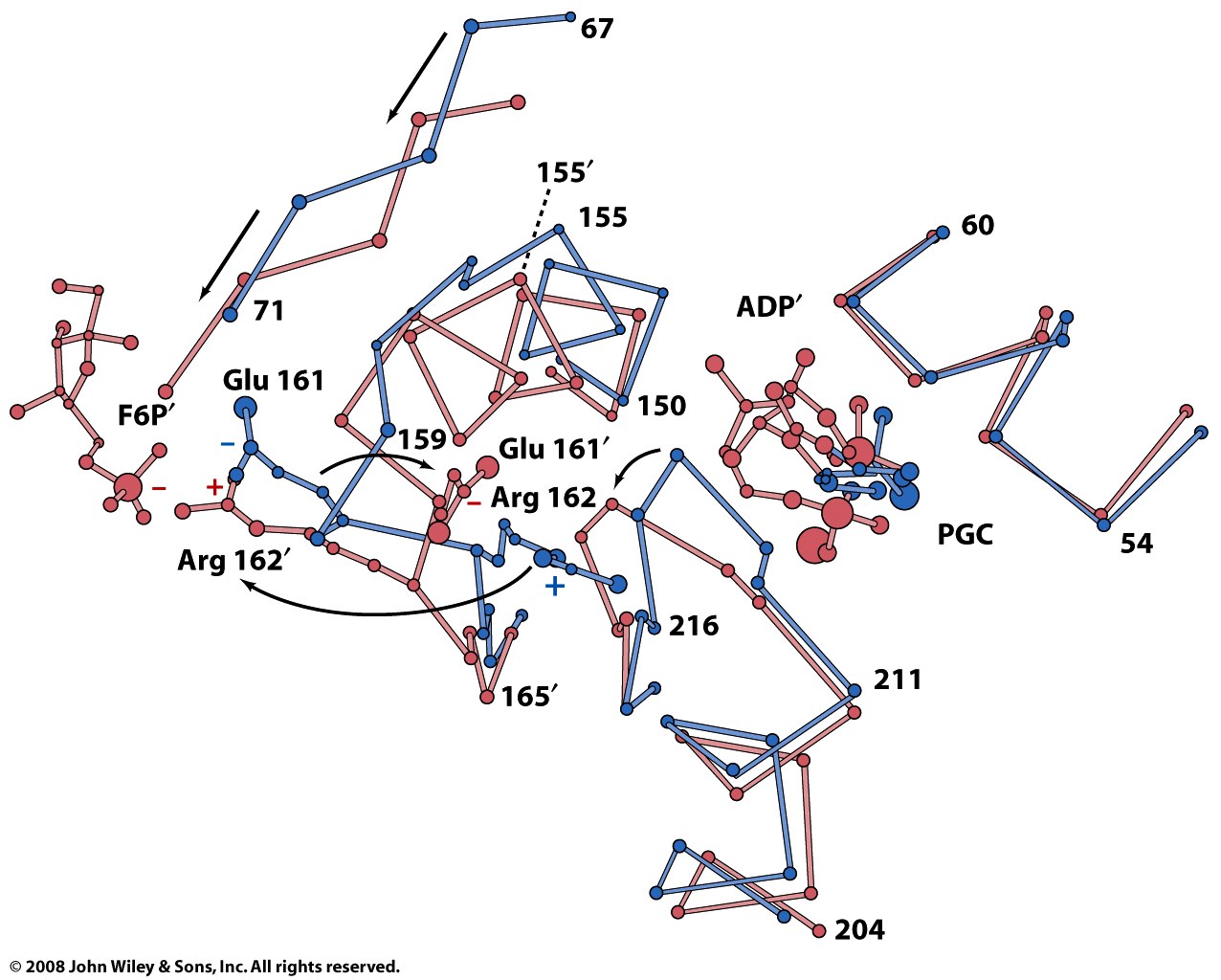 In T-state (blue), charge repulsion between Glu & F6P disfavors binding
Positive effector; stabilizes R-state
Shift to R-state (pink) creates salt bridge between Arg & F6P, promoting binding
Negative effector (non-biological); stabilizes T-state
Gluconeogenesis is a pathway in which glucose is synthesized from 2-4C precursors
Many organisms and many cell types require a constant supply of glucose (ex: neurons, red blood cells)
In humans, glucose can be synthesized from pyruvate (or lactate, or oxaloacetate, or certain amino acids) through this pathway (mainly occurring in the liver)
Uses many of the same enzymes as glycolysis – those that catalyze reversible reactions
For irreversible steps of glycolysis, uses other reactions (and other enzymes)
Opposite regulation vs. glycolysis
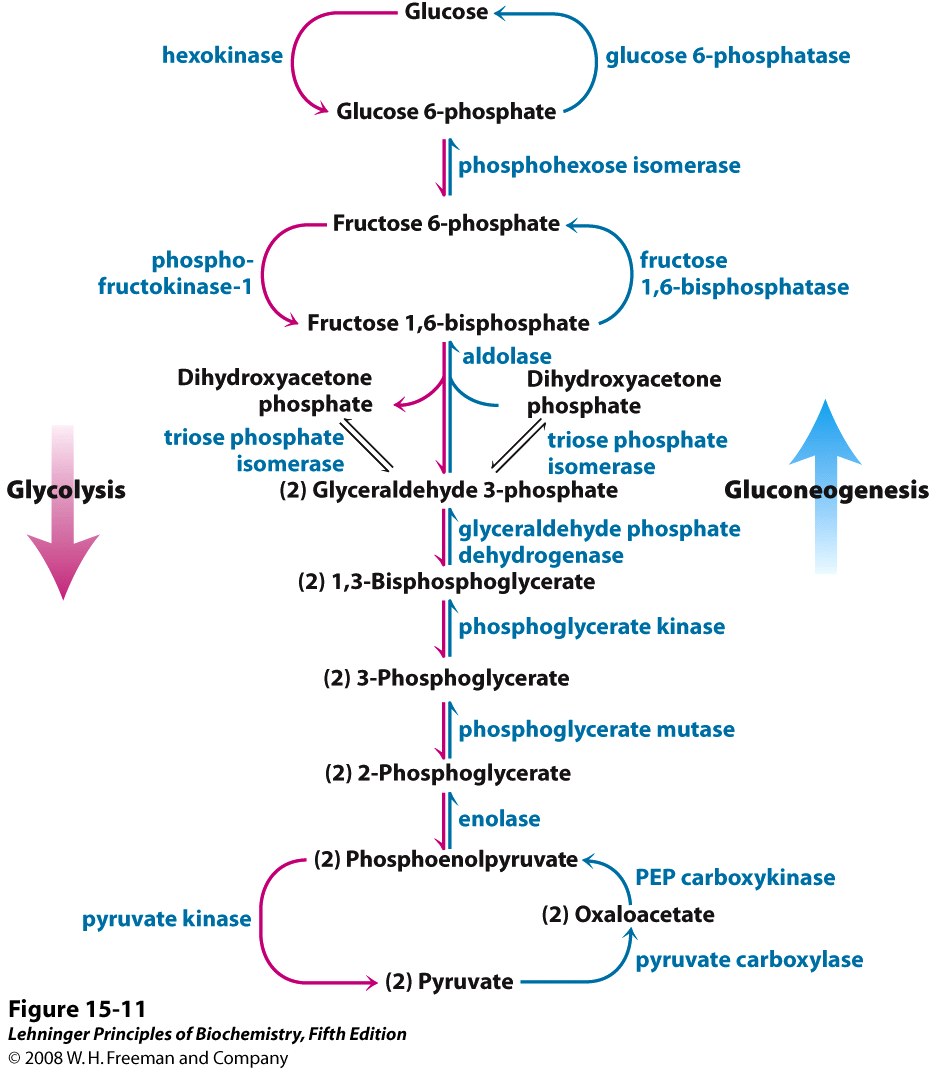 [Speaker Notes: FIGURE 15-11 Glycolysis and gluconeogenesis. Opposing pathways of glycolysis (pink) and gluconeogenesis (blue) in rat liver. Three steps are catalyzed by different enzymes in gluconeogenesis (the "bypass reactions") and glycolysis; seven steps are catalyzed by the same enzymes in the two pathways. Cofactors have been omitted for simplicity.]
Phosphatases remove the phophoryl groups added by hexokinase and PFK
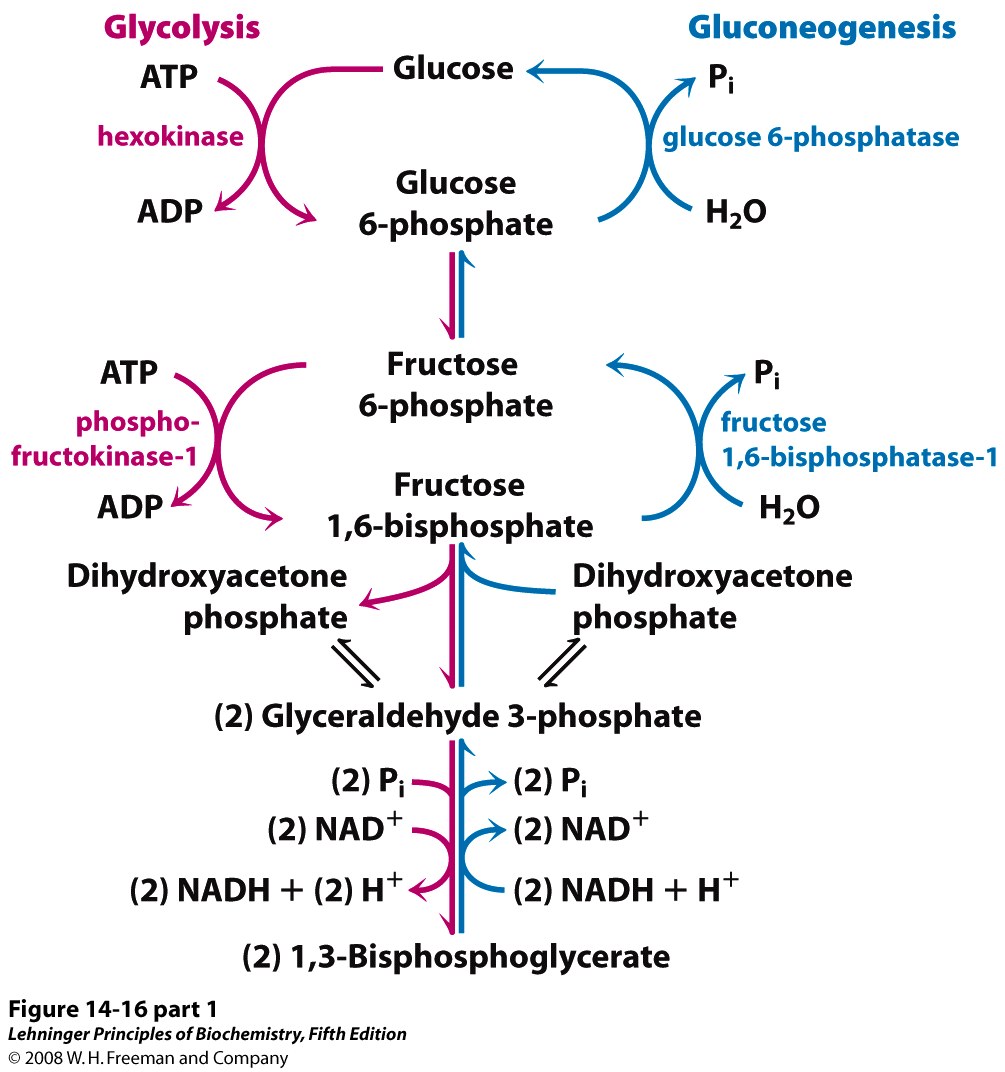 [Speaker Notes: FIGURE 14-16 (part 1) Opposing pathways of glycolysis and gluconeogenesis in rat liver. The reactions of glycolysis are on the left side, in red; the opposing pathway of gluconeogenesis is on the right, in blue. The major sites of regulation of gluconeogenesis shown here are discussed later in this chapter, and in detail in Chapter 15. Figure 14-19 illustrates an alternative route for oxaloacetate produced in mitochondria.]
Two energy-requiring steps reverse the action of pyruvate kinase
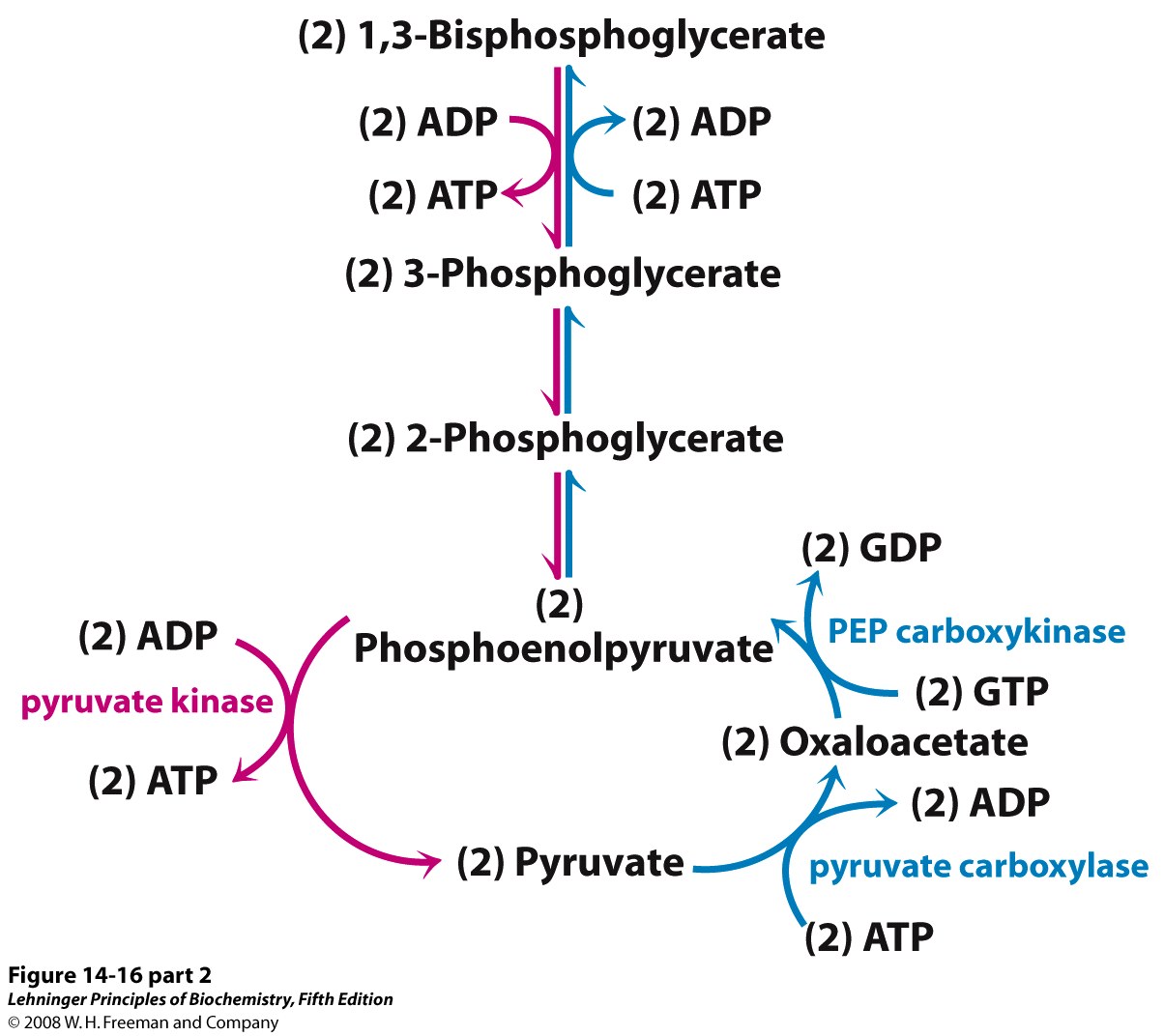 [Speaker Notes: FIGURE 14-16 (part 2) Opposing pathways of glycolysis and gluconeogenesis in rat liver. The reactions of glycolysis are on the left side, in red; the opposing pathway of gluconeogenesis is on the right, in blue. The major sites of regulation of gluconeogenesis shown here are discussed later in this chapter, and in detail in Chapter 15. Figure 14-19 illustrates an alternative route for oxaloacetate produced in mitochondria.]
Pyruvate carboxylase uses the energy of ATP hydrolysis to drive a carboxylation
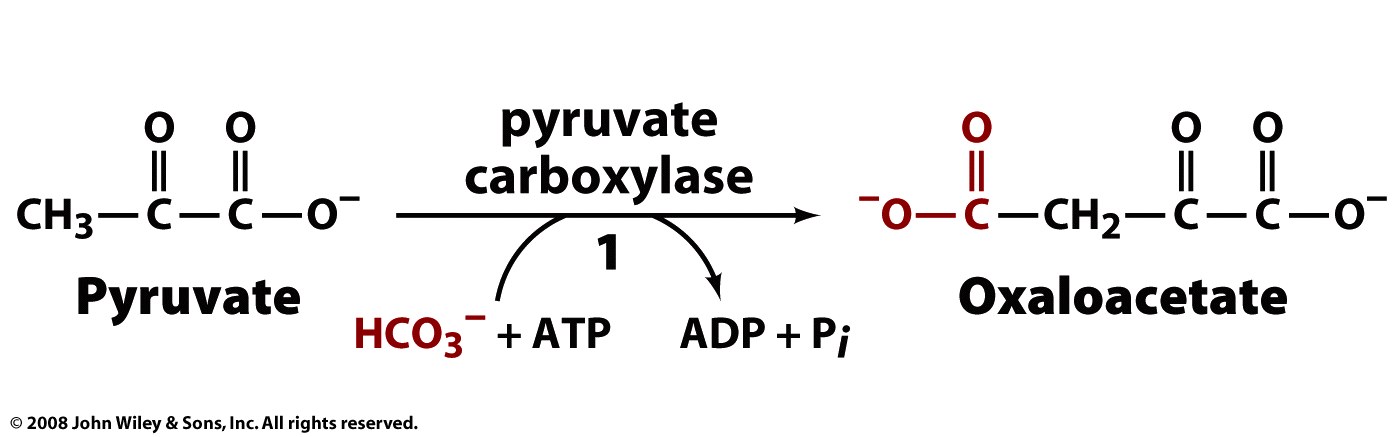 Pyruvate
carboxylase
PEPCK couples decarboxylation and NTP hydrolysis to PEP formation
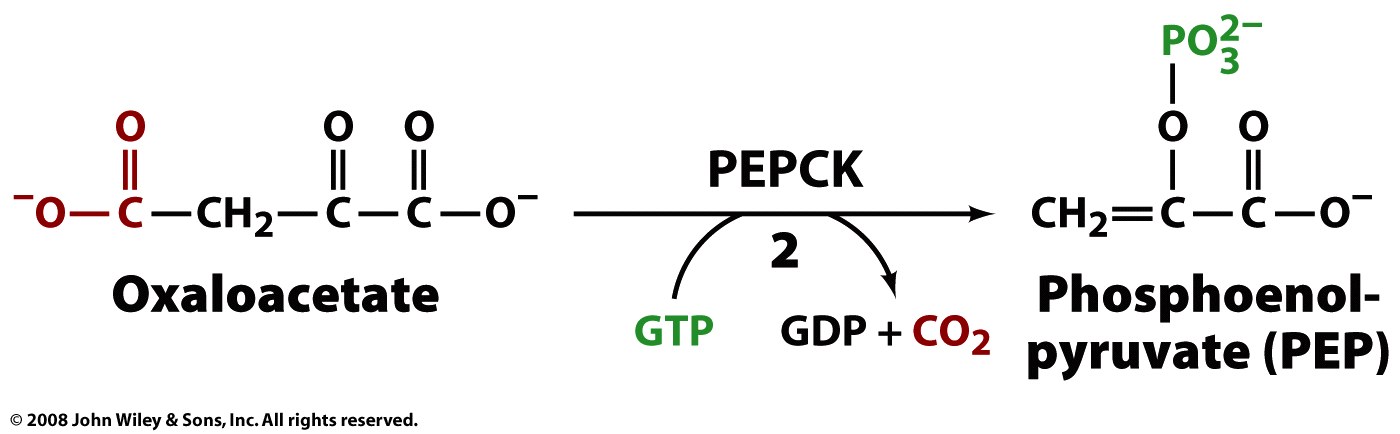 Phosphoenolpyruvate
carboxykinase 
(PEPCK)
From glycolysis, pyruvate has multiple options for further metabolism
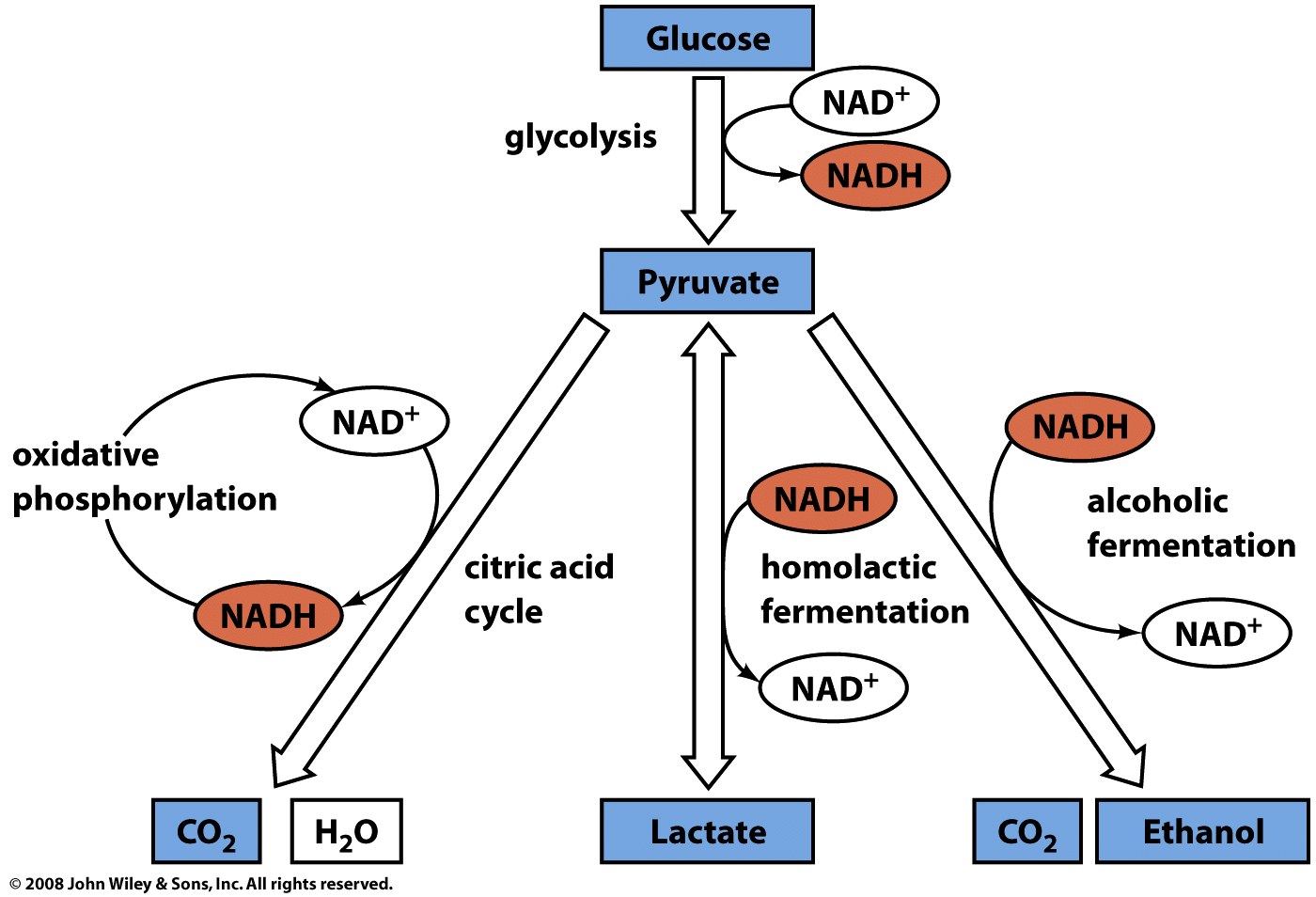 Anaerobic
(fast, low energy yield)
Aerobic
(slow, good energy yield)
Different color in muscle can reflect different levels of aerobic vs. anaerobic metabolism
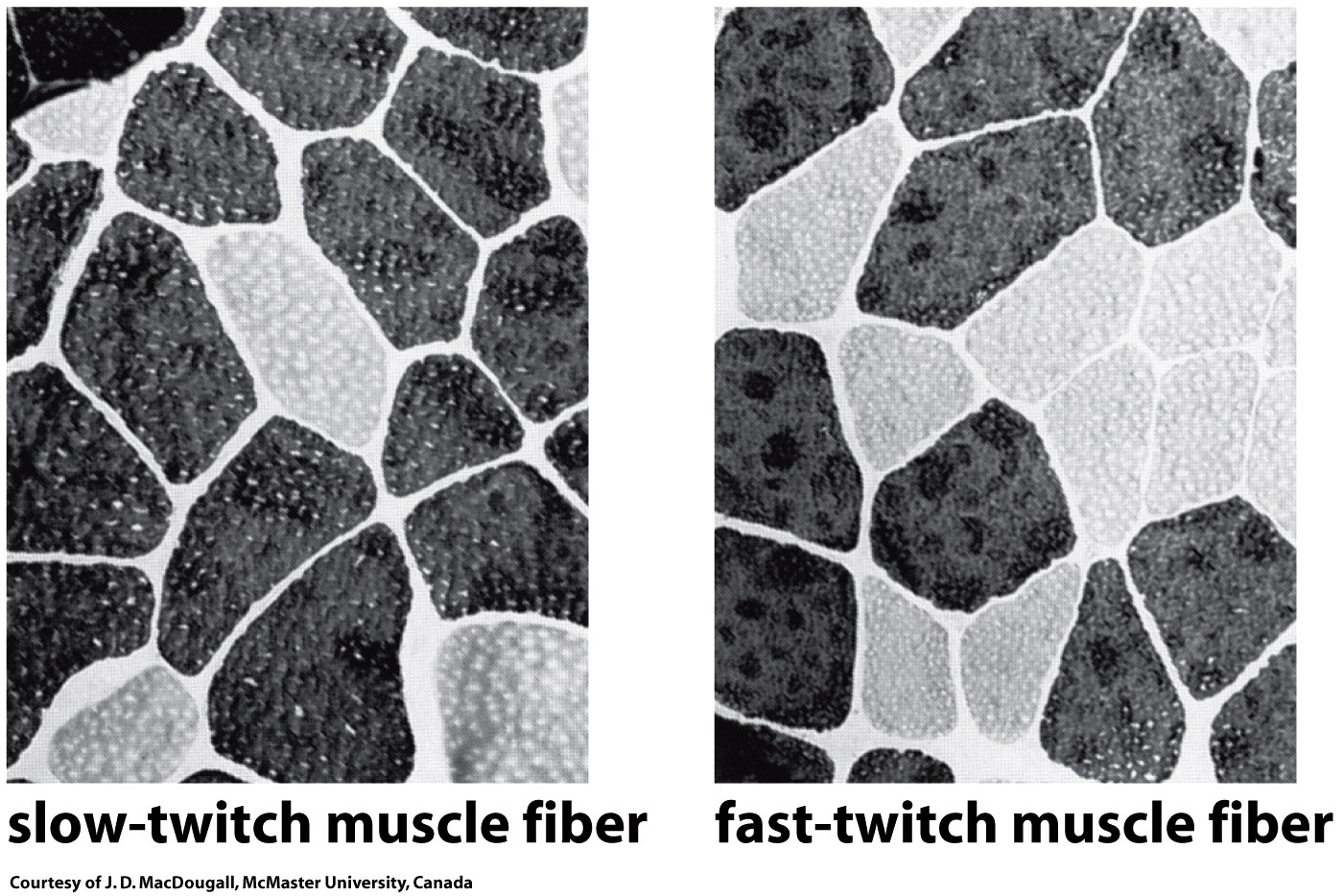 Lots of heme-containing mitochondria, used in aerobic metabolism
Fewer mitochondria; heavy reliance on anaerobic metabolism
In homolactic fermentation, lactate DH reduces pyruvate to regenerate NAD+
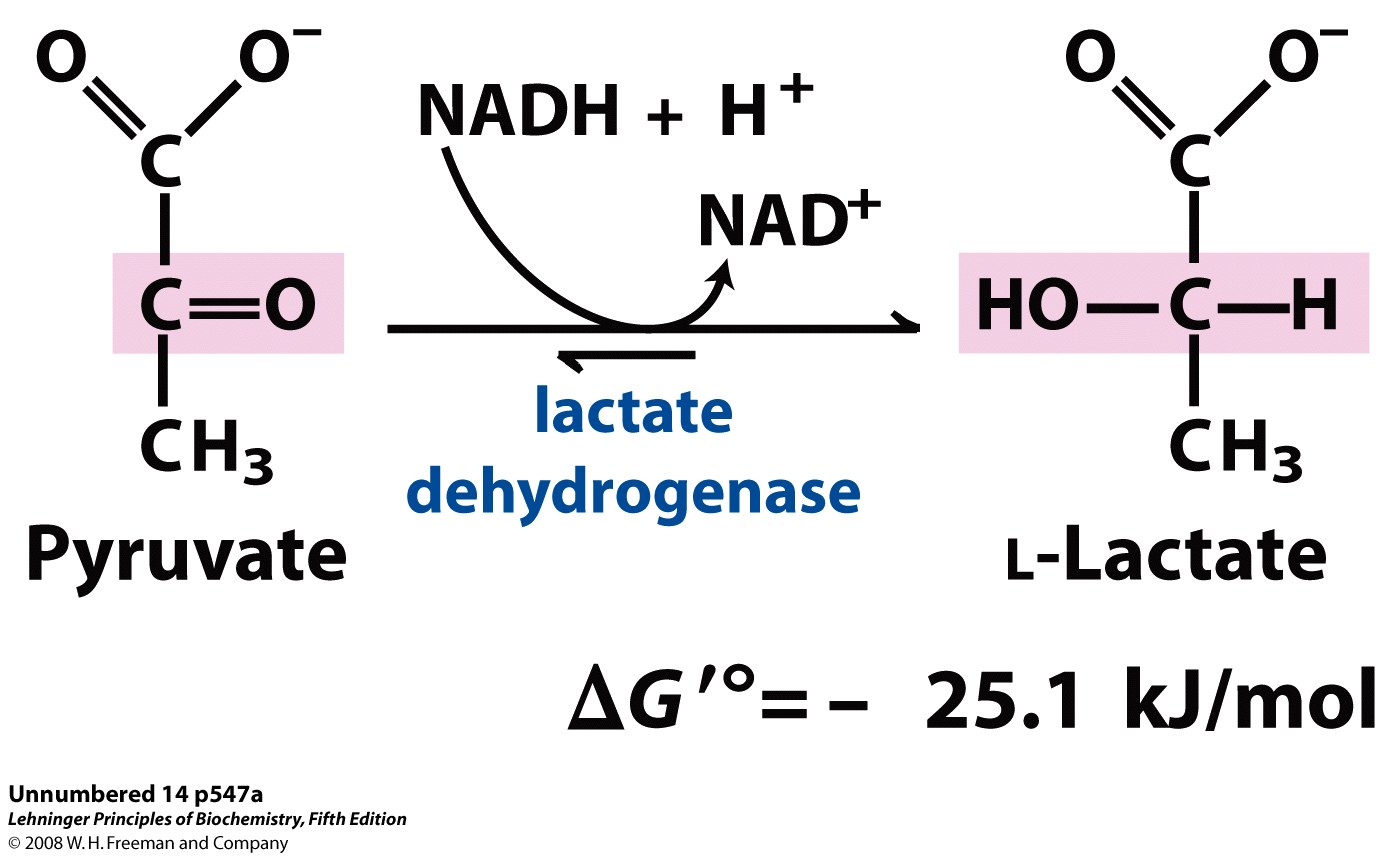 A hydride from NADH is transferred directly to pyruvate’s carbonyl carbon
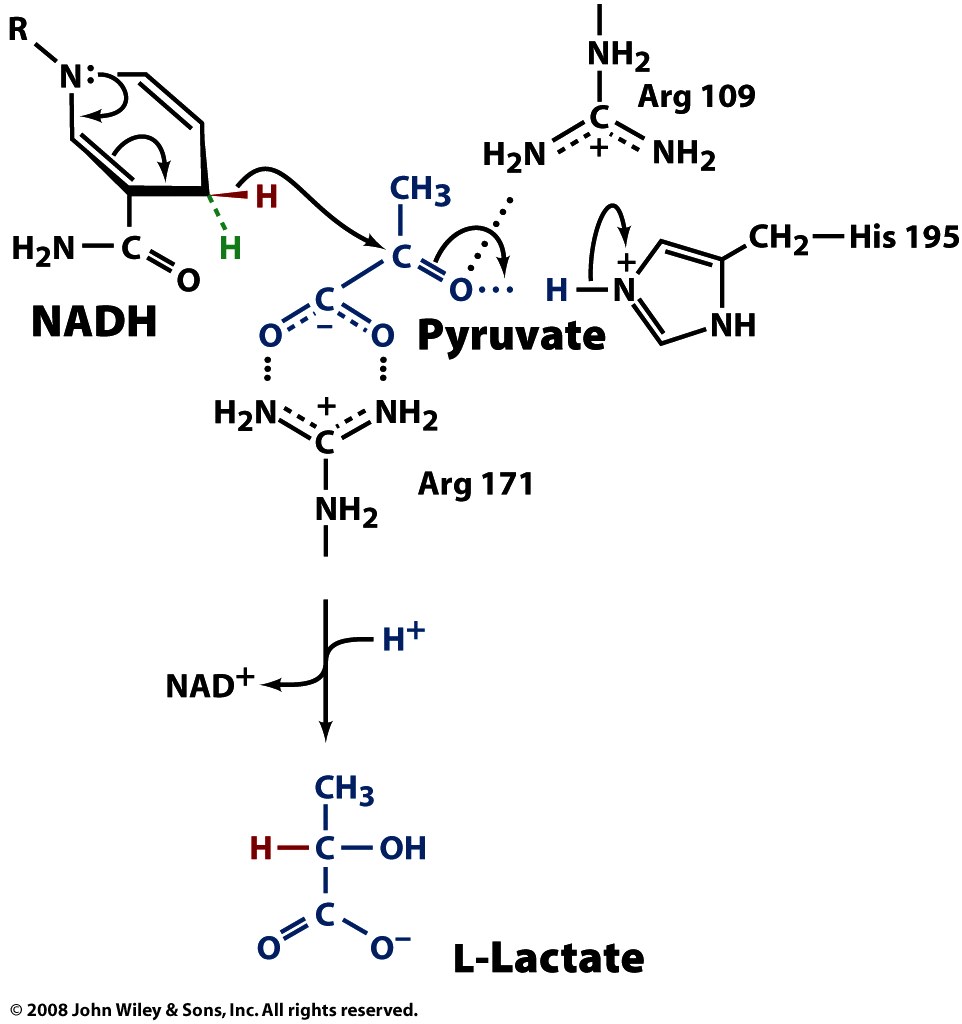 Yeast carry out alcoholic (ethanolic) fermentation, producing CO2 and ethanol
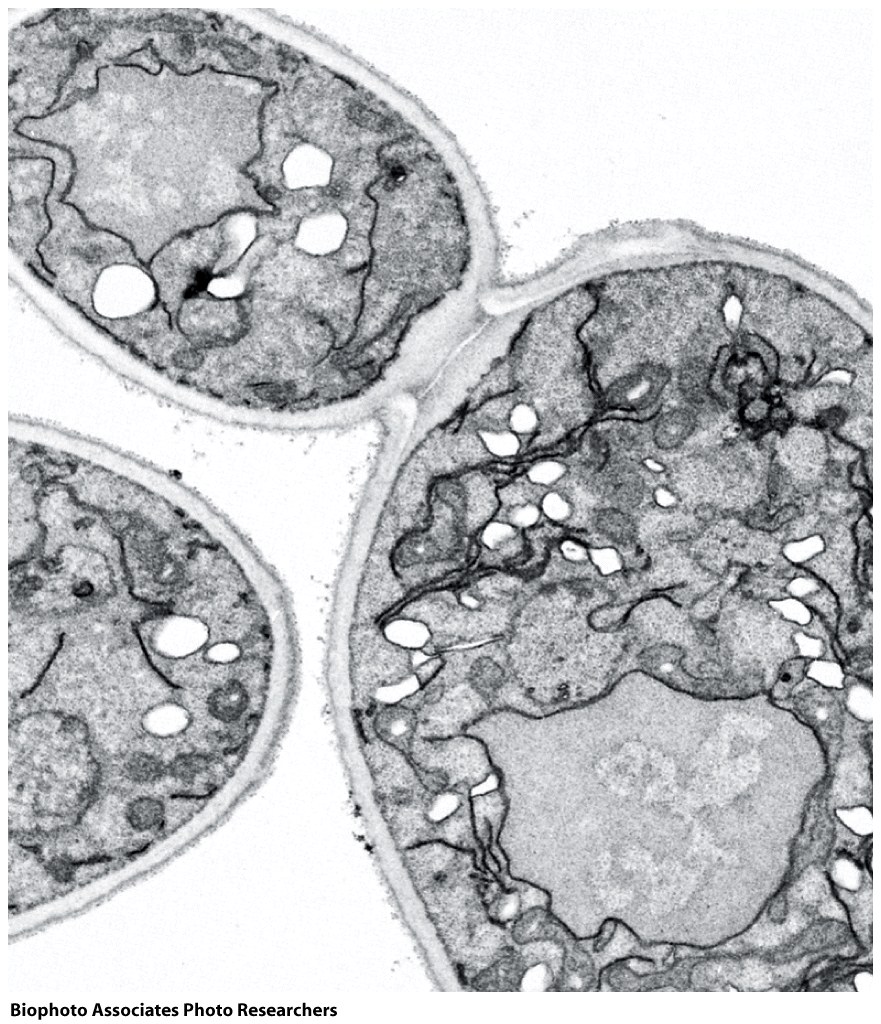 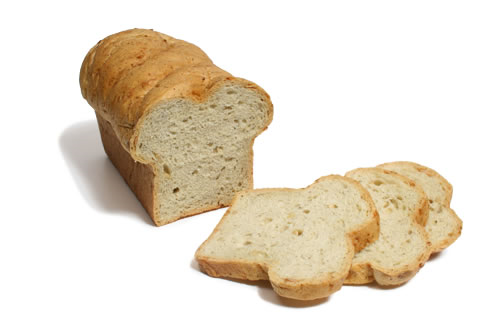 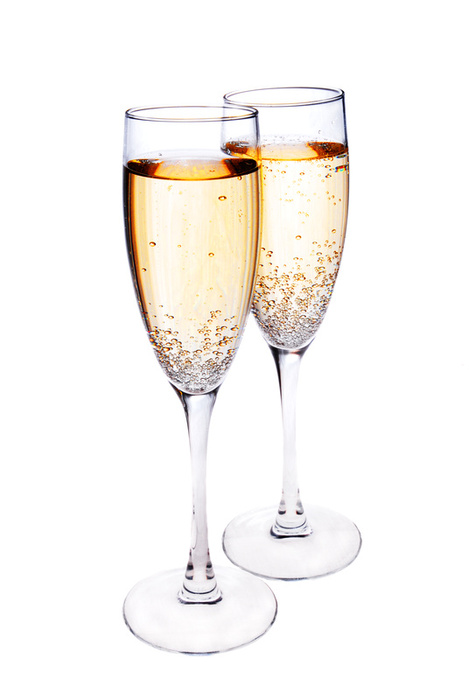 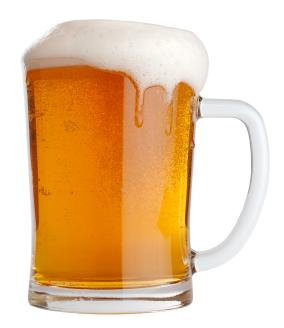 Ethanolic fermentation converts pyruvate to ethanol in two steps
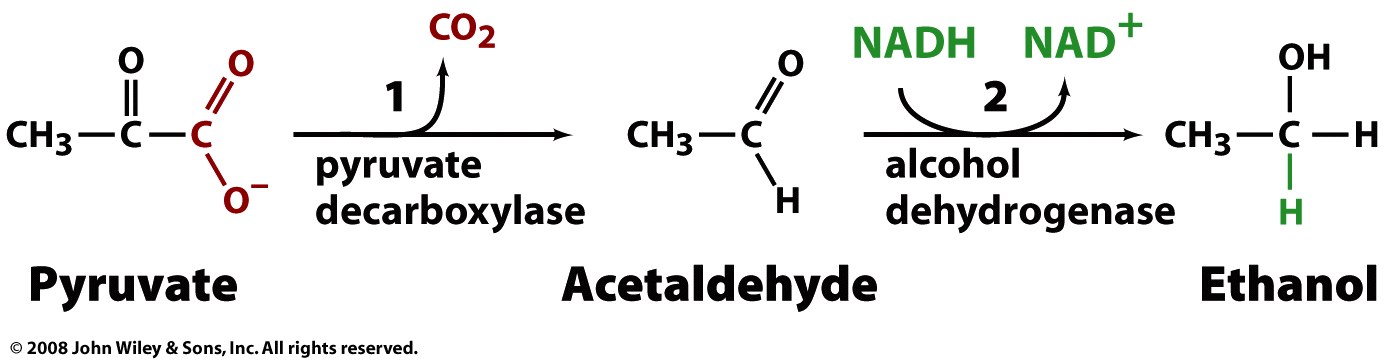 Pyruvate decarboxylase catalyzes the decarboxylation of pyruvate to acetaldehyde
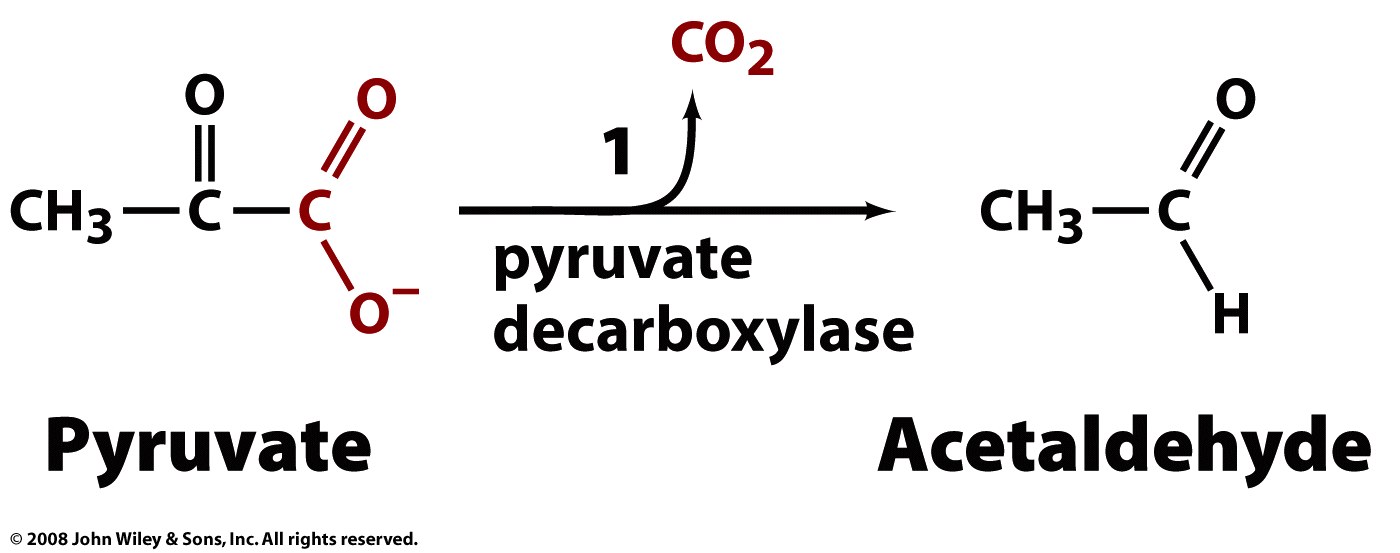 Decarboxylation does not happen without catalysis
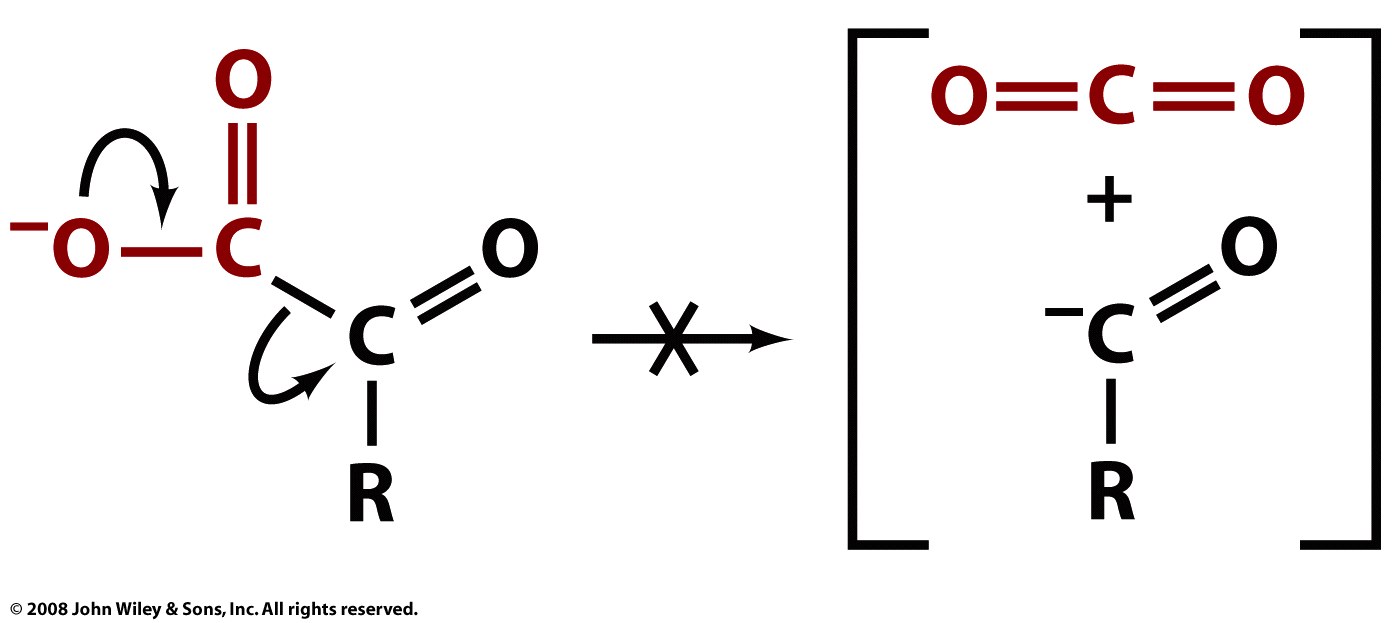 unstable 
carbanion intermediate
The cofactor TPP functions as an electron sink to stabilize carbanion intermediates
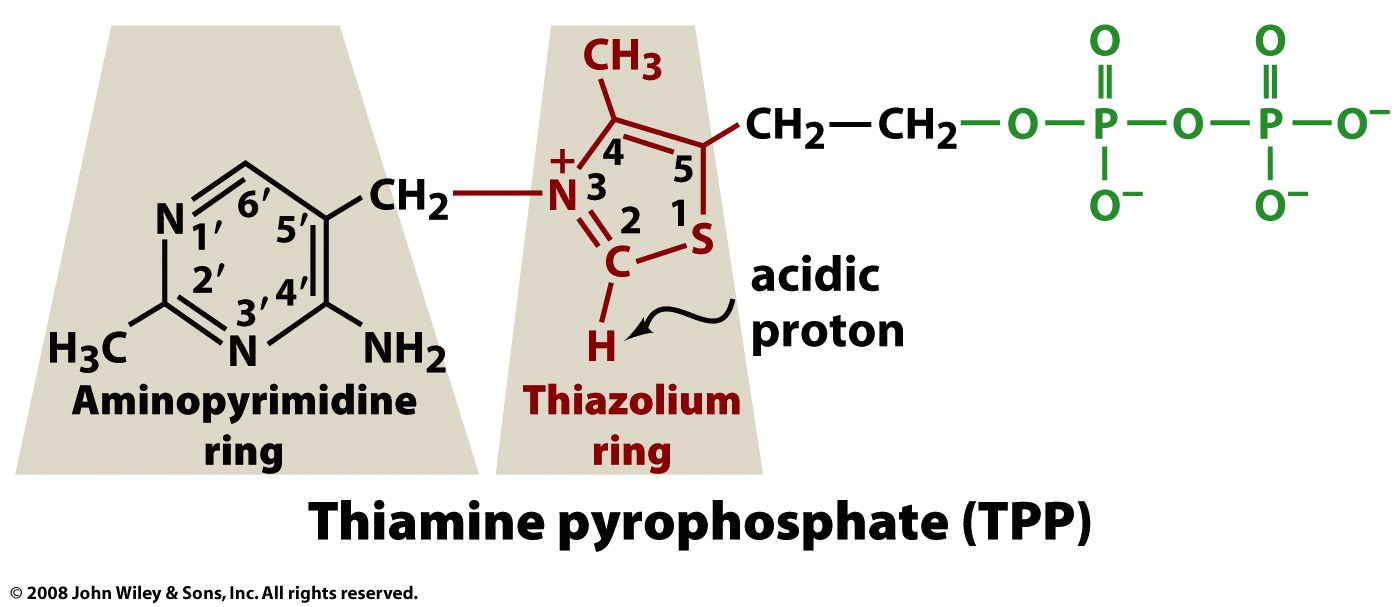 TPP catalyzes the decarboxylation of α-keto acids
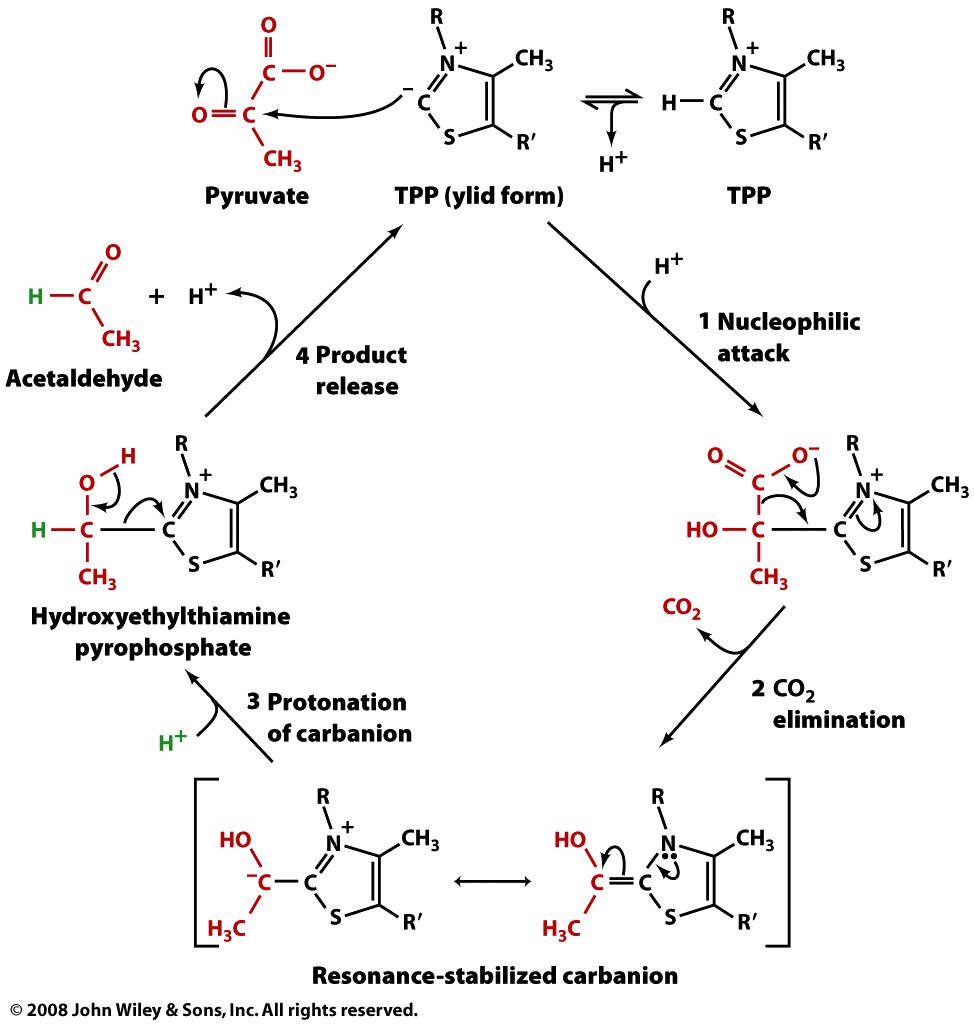 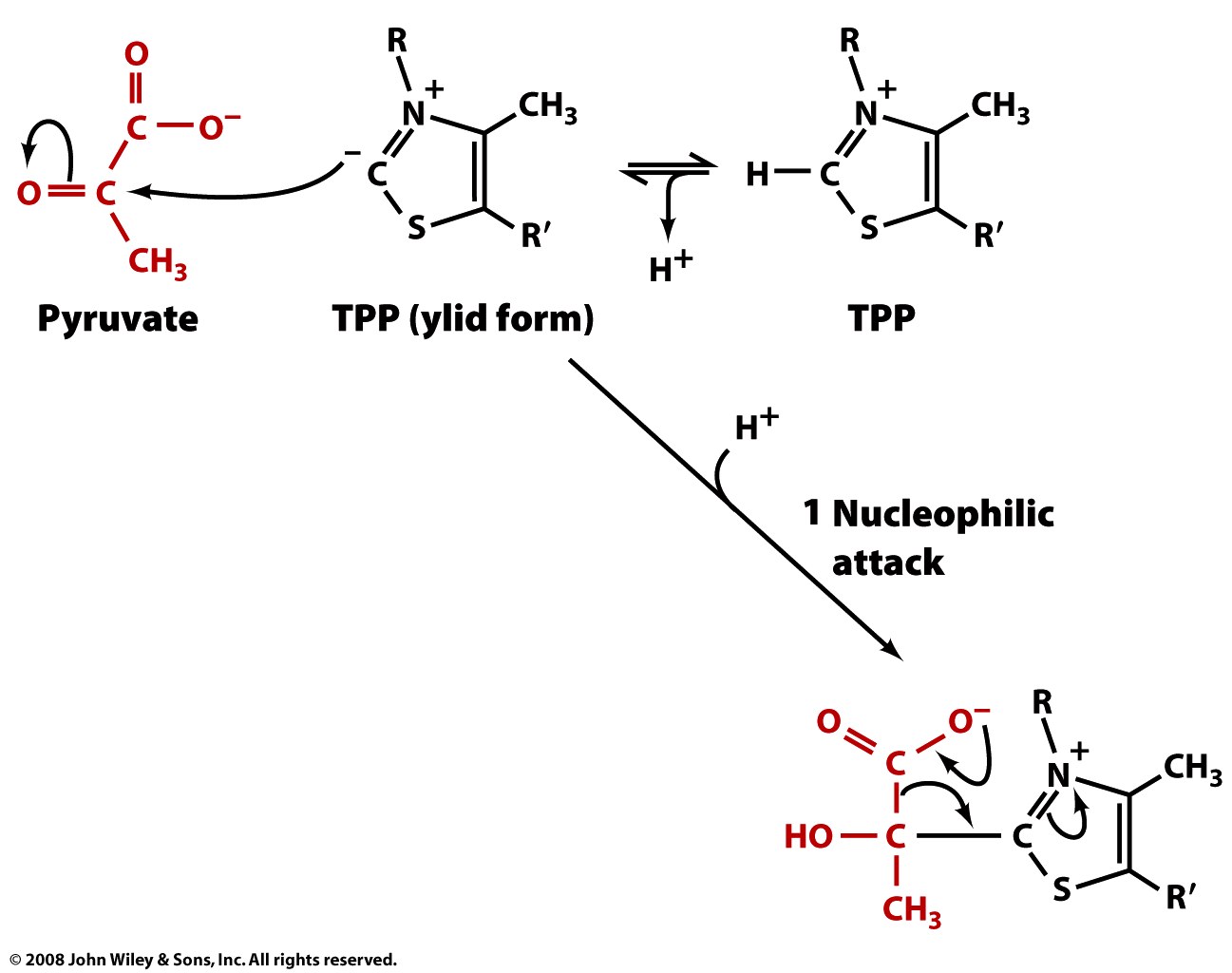 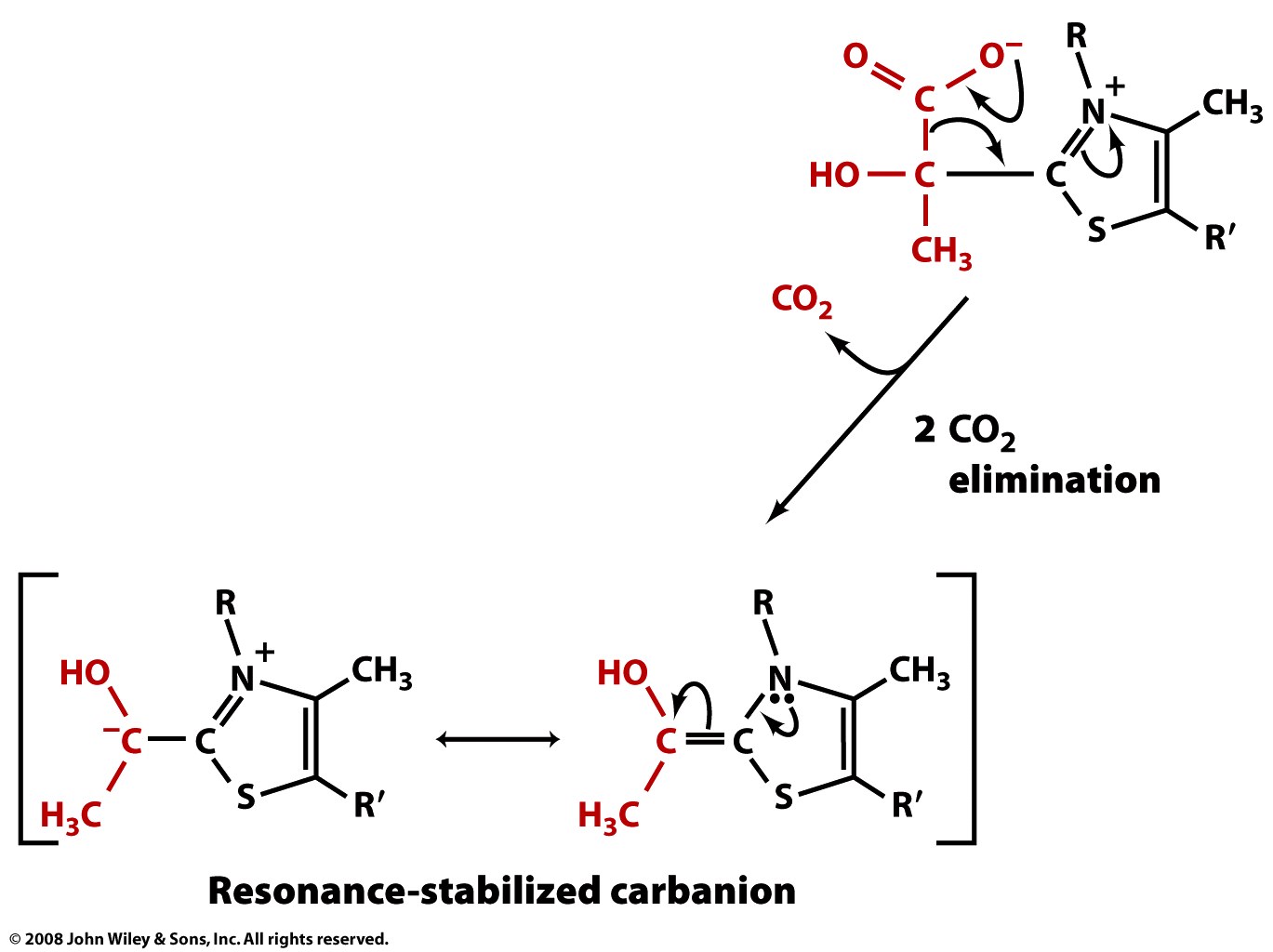 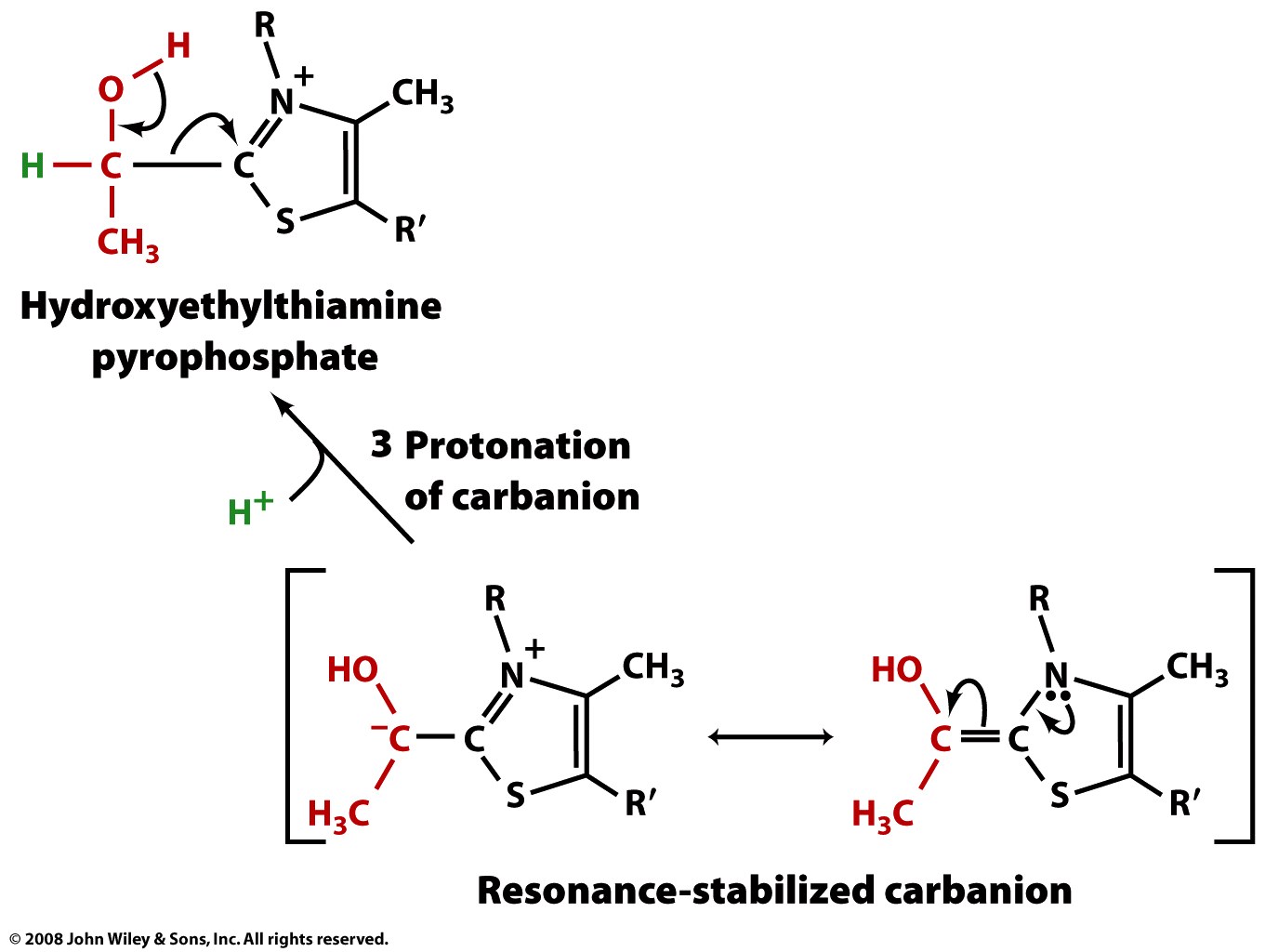 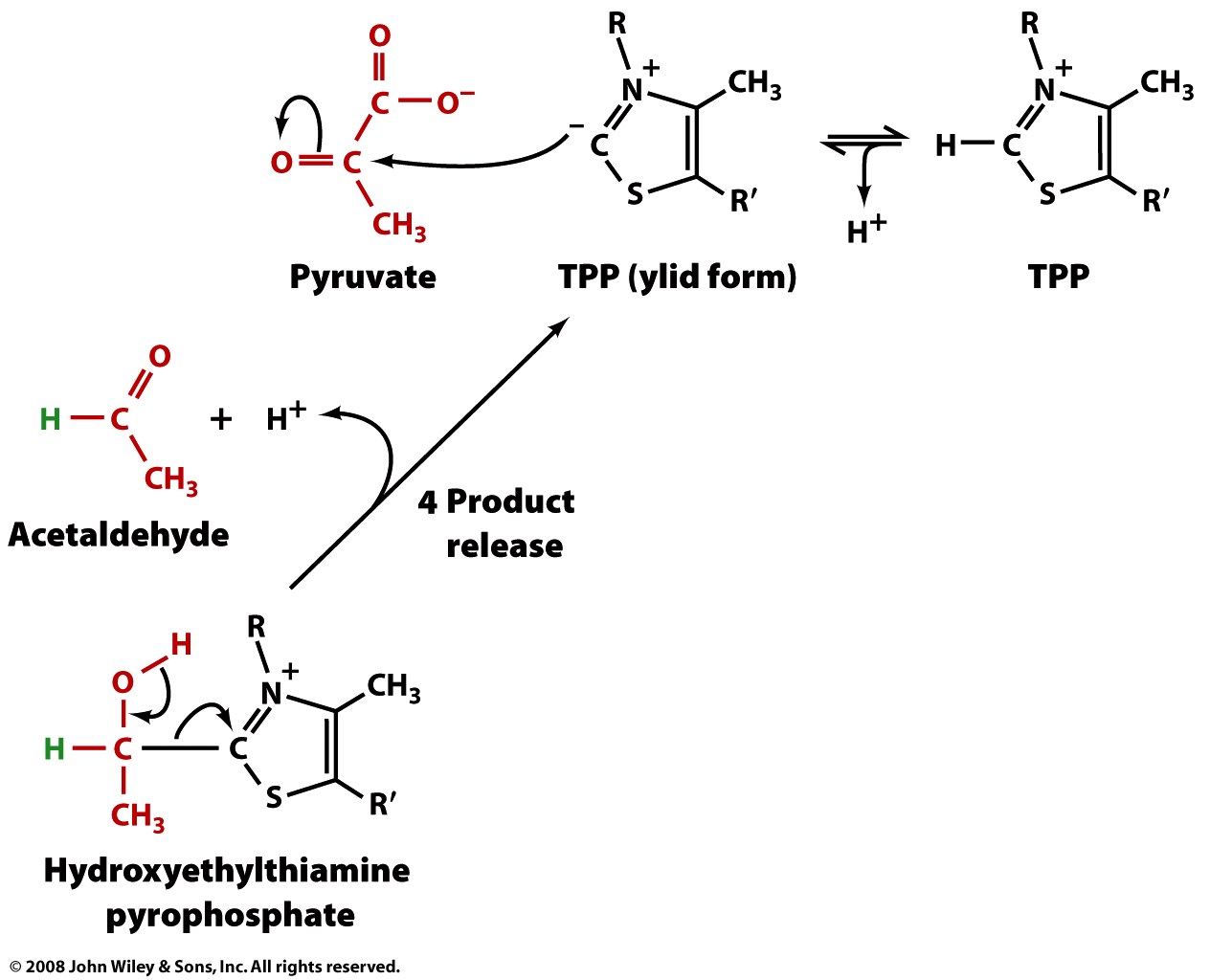 Alcohol DH regenerates NAD+ through the reduction of acetaldehyde to ethanol
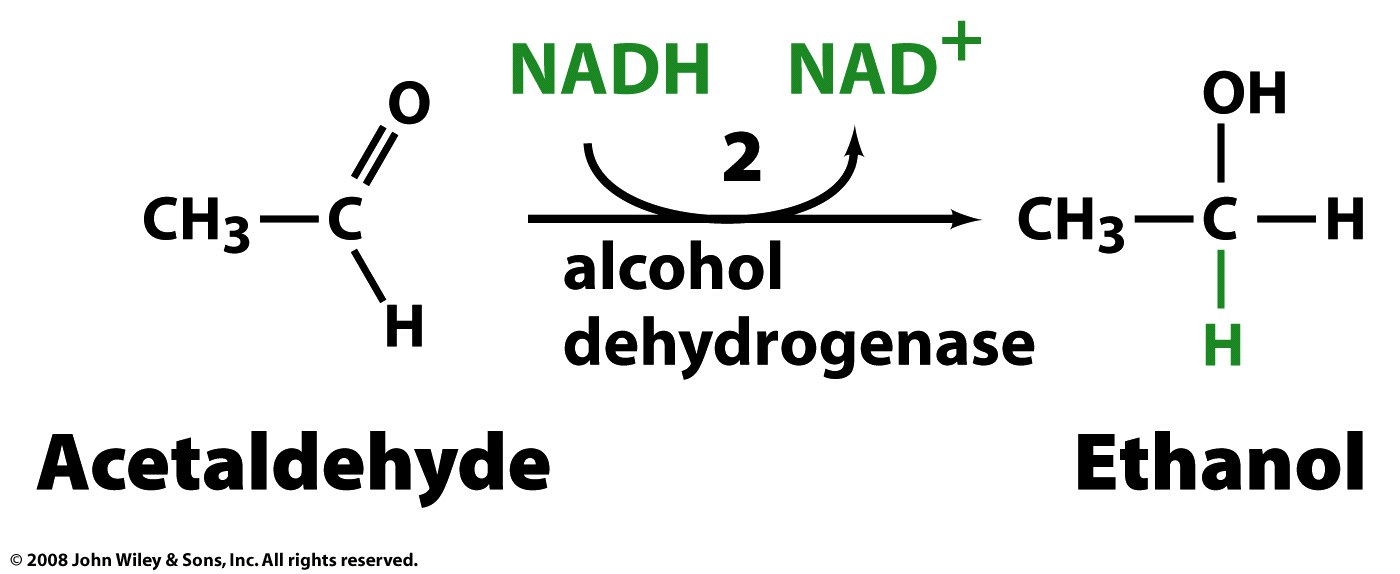 A hydride from NADH is transferred directly to acetaldehyde’s carbonyl carbon
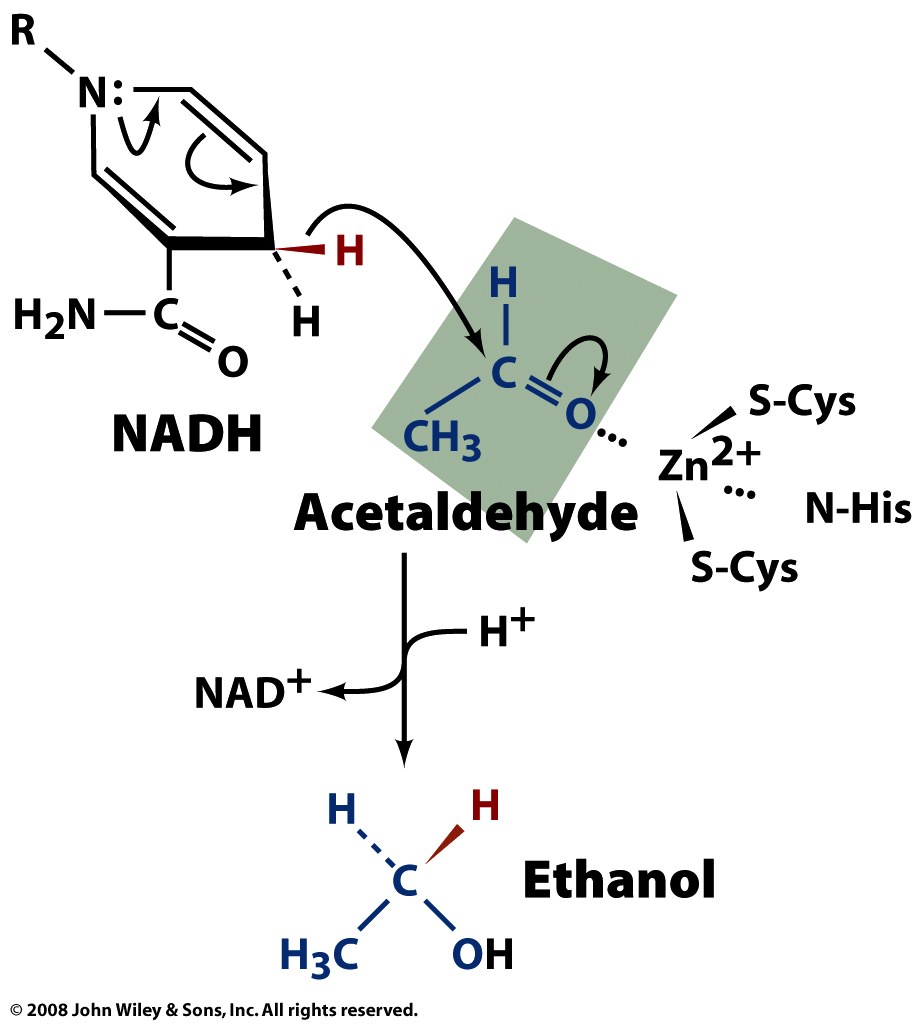 From glycolysis, pyruvate has multiple options for further metabolism
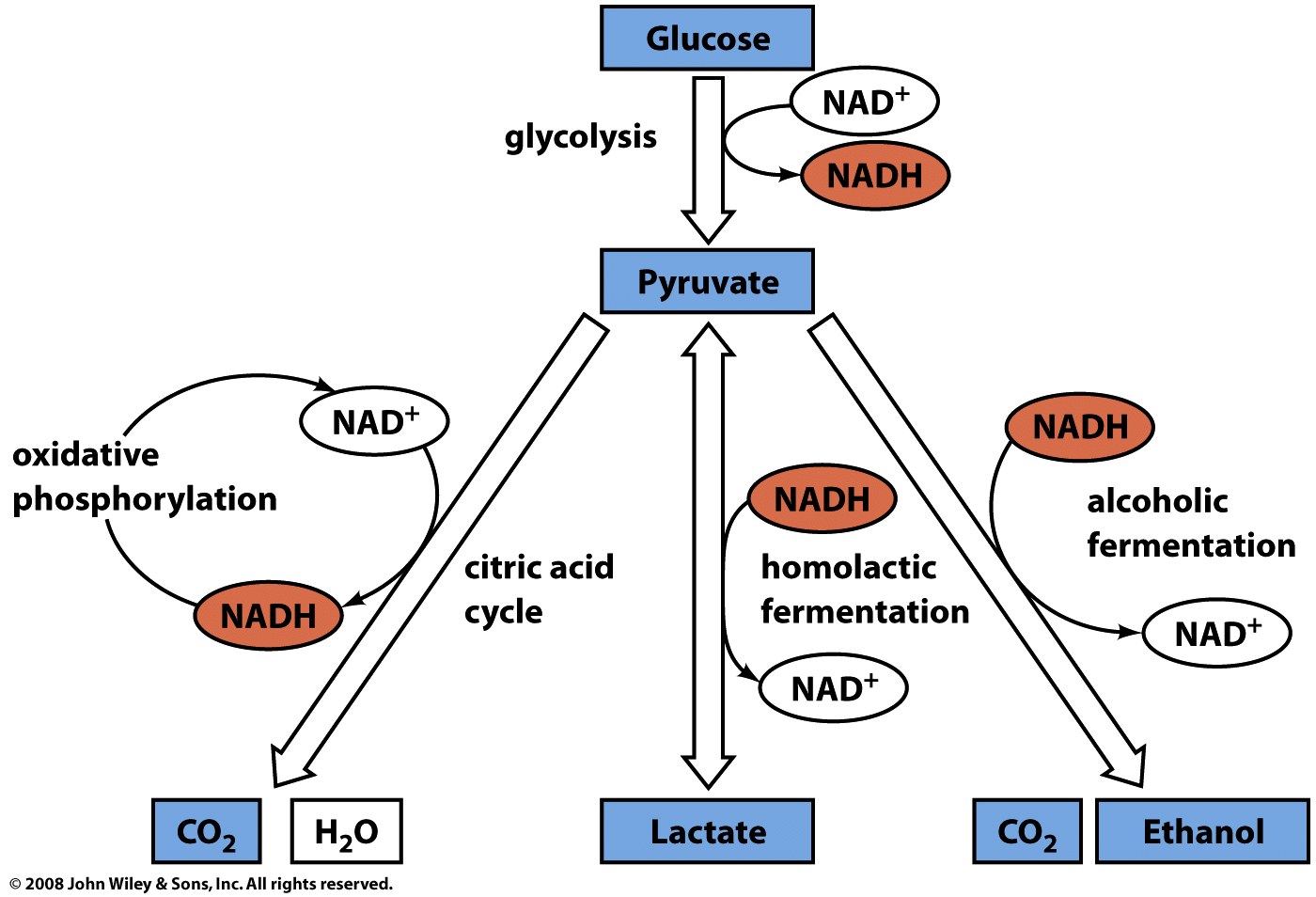 Anaerobic
(fast, low energy yield)
Aerobic
(slow, good energy yield)
Oxidation of glucose releases more free energy & yields more ATP than fermentation
Fermentation:  2 ATP (per glucose)
  glucose  2 lactate + 2H+		ΔG' = -196 kJ/mol
  glucose  2CO2 + 2 ethanol	ΔG' = -235 kJ/mol

Oxidation:  up to 32 ATP (per glucose)
  glucose + 6O2  6CO2 + 6H2O	ΔG' = -2850 kJ/mol